LA Tort Claims Act in Action
Gregor v. Argenot Great Central Insurance Co., 851 So.2d 959 (La. 2003)
1
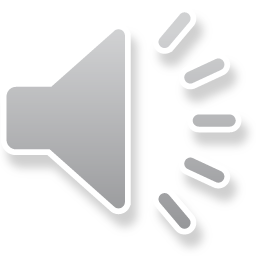 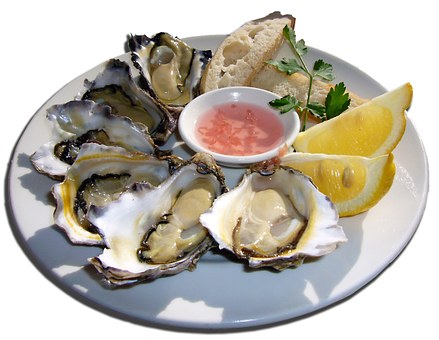 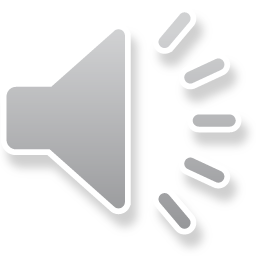 Vibrio vulnificus – also know as flesh-eating bacteria – the killer oyster bug
3
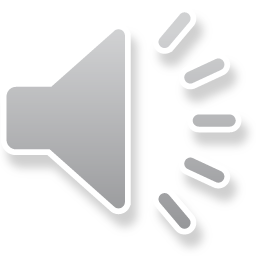 Raw Oysters
What do oysters eat?
Hepatitis A - traditional
Liver disease
some die
Vibrio vulnificus - the new threat
acute liver disease and failure
various other nasty vibrios
R months and climate change – as waters warm, dangerous bugs can grow all year around.
This is why God made deep fat fryers.
4
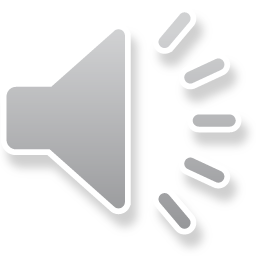 Tort Standards for Oysters
The foreign/natural distinction.
Cherry pits, chicken bones.
The consumer expectations test.
Is it something that a reasonable consumer would expect to be in the food?
This is the prevailing view.
Do consumers expect vibrio vulnificus or hepatitis A?
What about dying from fugu (puffer fish) sushi?
Why should the oyster producers and restaurants want a statutory warning?
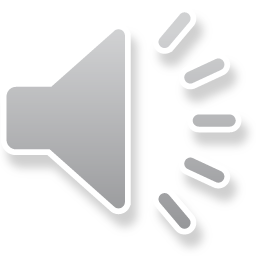 State Warning
THERE MAY BE A RISK ASSOCIATED WITH CONSUMING RAW SHELLFISH AS IS THE CASE WITH OTHER RAW PROTEIN PRODUCTS. IF YOU SUFFER FROM CHRONIC ILLNESS OF THE LIVER, STOMACH OR BLOOD OR HAVE OTHER IMMUNE DISORDERS, YOU SHOULD EAT THESE PRODUCTS FULLY COOKED.
6
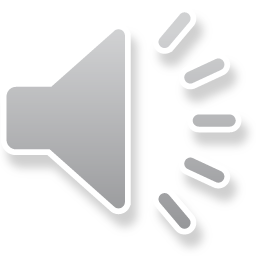 Parsing the Oyster Warning
What are the limitations of this warning for establishing assumption of risk?
What if you do not have a chronic illness or immune disorder - Have you assumed the risk if you get sick or die?
If Gregor had been healthy, could he have brought this claim against the state?
7
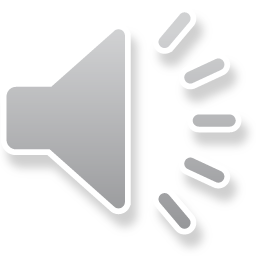 Gregor v. Argenot Great Central Insurance Co., 851 So.2d 959 (La. 2003)
Plaintiff had a preexisting illness, ate raw oysters, got vibrio vulnificus, and died. In a hurry.
The warning sign was posted at the oyster bar, but the plaintiff ate at a table in the dinning room.
Did he see the sign? Hard to tell, since he died.
The restaurant did not put the warning at the point of sale.
The health inspector knew this and did not cite the restaurant.
8
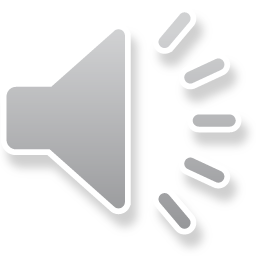 The Claims
Plaintiff sued the restaurant and the DHH for negligence in not putting the sign at the point of sale.
In effect, a negligence per say case because the regulation set the standard.
 “After trial on the merits, the trial court found DHH 75% liable and the restaurant 25% liable.”
DHH appeals, claiming DFE.
9
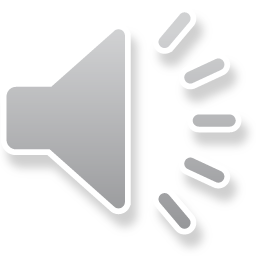 The State’s DFE Claim
DHH argues that the testimony and evidence establishes that the intent of the drafters of § 23:006-4 was to give DHH inspectors discretion when inspecting restaurants for compliance with § 23:006-4. 
DHH argues that the actual words of the regulation offer a variety of methods for compliance, which requires the use of judgment or choice--i.e. "Discretion." 
It maintains that the first sentence of the regulation indicates three specific choices (signs, menu notices, or table tents), and a fourth general alternative if signs, menu notices, or table tents are not appropriate in a particular situation (other clearly visible messages).
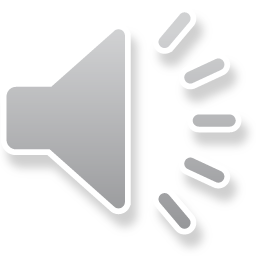 What Does the Regulation Require?
Section 23:006-4 of the Sanitary Code requires that all "establishments that sell or serve raw oysters must display" a prescribed warning "at point of sale." 
The establishment has discretion in determining what method may be used to convey the warning because the warning can be conveyed by a sign, menu notice, table tent or other clearly visible message. 
What is the critical language?
11
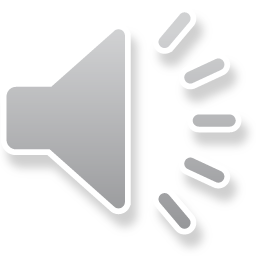 Court's Analysis
How is this case like Berkowitz?
What is the role of  the regulation?
How is the agency arguing that the reg does not apply?
The majority's use of Berkowitz is confusing.
It rejects the Fowler court's reliance on Berkowitz because the LA statute is different
It then appears to use an analysis that is consistent with Berkowitz and other FTCA cases in its resolution of the case.
12
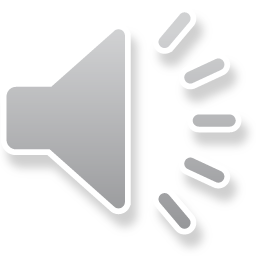 [Speaker Notes: Berkovitz

25% of the oysters were consumed at the table.]
The Concurrences
Two judges thought that Fowler was right in assuming that the LA DFE should be construed like the FTCA.
They disagreed about how Fowler handled the facts and argued that the only thing wrong with the Fowler analysis was the split over the facts.
One judge concurred, but opined that Fowler was wrong about the DFE being like the FTCA.
13
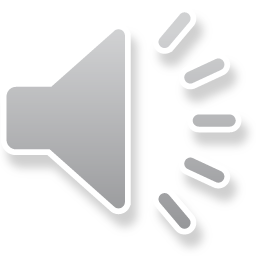 The Dissents
Two justices dissented, but only one gave reasons.
He disagreed that point of sale had the fixed meaning that the majority found.
He argued that the restaurant was the expert in knowing how best to warn the customers and that it was property for the inspector to defer to the restaurant.
14
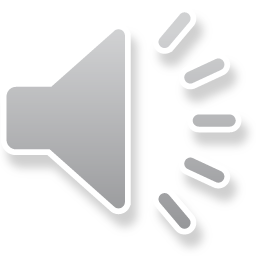 What was the Real Negligence of DHH?
“DHH had a mandatory duty to properly enforce the sanitary code. La. R.S. 40:4A. We find that DHH was negligent in failing to properly train its sanitarians and failing to properly provide them with interpretations of the Sanitary Code terminology, specifically as to what the term "point of sale" means.”
15
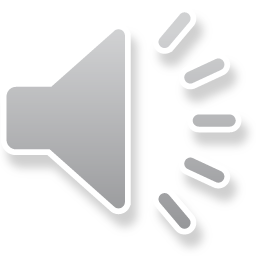 Was the Restaurant Also Liable?
Bad oysters?
Turns out the oysters did not come from where the restaurant though they did.
 Bad warning?
The law had been in effect for a while, so the restaurant should have known it was in violation.
The court upped the allocation of fault to the restaurant.
16
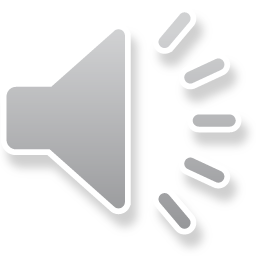 Louisiana Tort Claims Wrap Up
By abolishing sovereign immunity, in Louisiana there is no immunity to tort claims for government action unless specifically granted by the legislature.
Louisiana has its own version of the DFE, which looks like the DFE in the FTCA.
The key difference is that the Louisiana has a public/private distinction that takes many actions outside the DFE.
While it is much easier to win a tort claims act case in Louisiana, you cannot collect a judgment against the state or political subdivision without legislation.
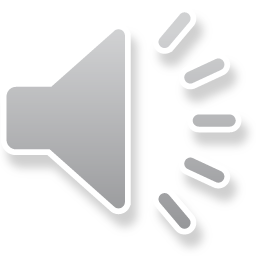 17